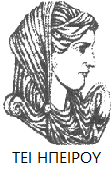 Ελληνική Δημοκρατία
Τεχνολογικό Εκπαιδευτικό Ίδρυμα Ηπείρου
Ενοποιημένες Χρηματοοικονομικές Καταστάσεις
Άρθρο 36 Ενοποιημένο Προσάρτημα και περιεχόμενο
Δρ. Χύτης Ευάγγελος
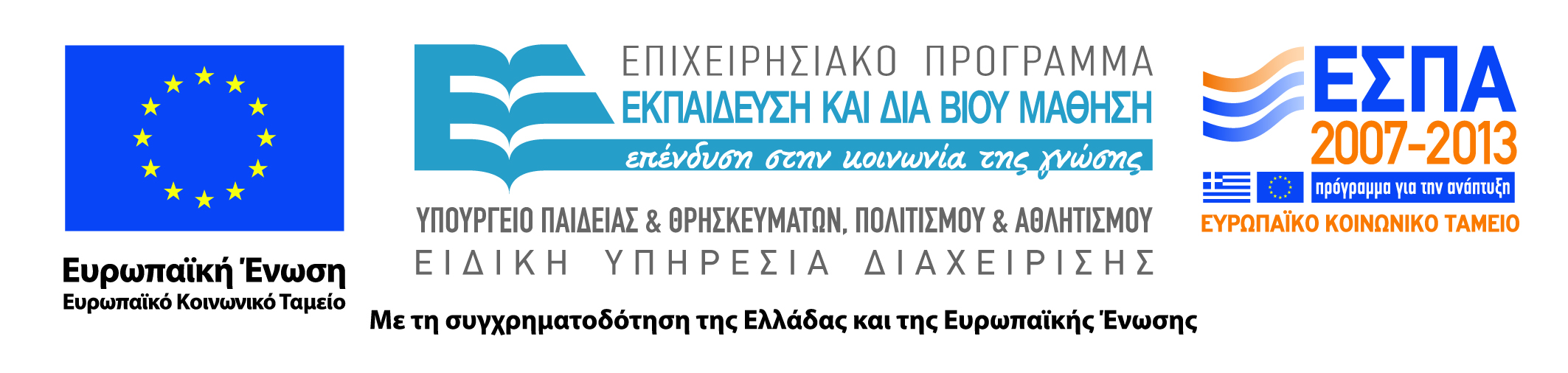 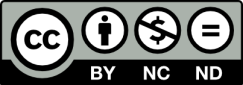 Ανοιχτά Ακαδημαϊκά Μαθήματα στο ΤΕΙ Ηπείρου
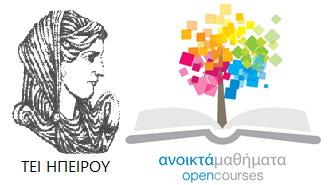 Τμήμα Λογιστικής και Χρηματοοικονομικής
Ενοποιημένες Χρηματοοικονομικές Καταστάσεις Ενότητα 12: Άρθρο 36 Ενοποιημένο Προσάρτημα και περιεχόμενο
Χύτης Ευάγγελος
Πρέβεζα, 2015
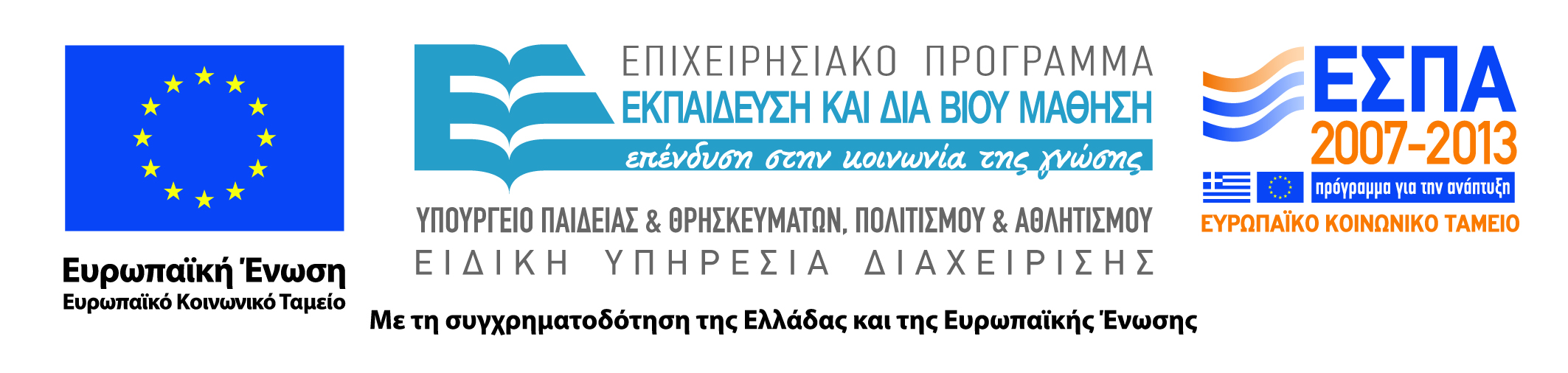 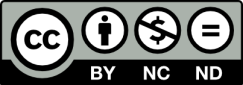 Άδειες Χρήσης
Το παρόν εκπαιδευτικό υλικό υπόκειται σε άδειες χρήσης Creative Commons. 
Για εκπαιδευτικό υλικό, όπως εικόνες, που υπόκειται σε άλλου τύπου άδειας χρήσης, η άδεια χρήσης αναφέρεται ρητώς.
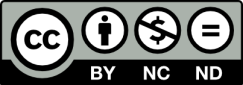 3
Χρηματοδότηση
Το έργο υλοποιείται στο πλαίσιο του Επιχειρησιακού Προγράμματος «Εκπαίδευση και Δια Βίου Μάθηση» και συγχρηματοδοτείται από την Ευρωπαϊκή Ένωση (Ευρωπαϊκό Κοινωνικό Ταμείο) και από εθνικούς πόρους.
Το έργο «Ανοικτά Ακαδημαϊκά Μαθήματα στο TEI Ηπείρου» έχει χρηματοδοτήσει μόνο τη αναδιαμόρφωση του εκπαιδευτικού υλικού.
Το παρόν εκπαιδευτικό υλικό έχει αναπτυχθεί στα πλαίσια του εκπαιδευτικού έργου του διδάσκοντα.
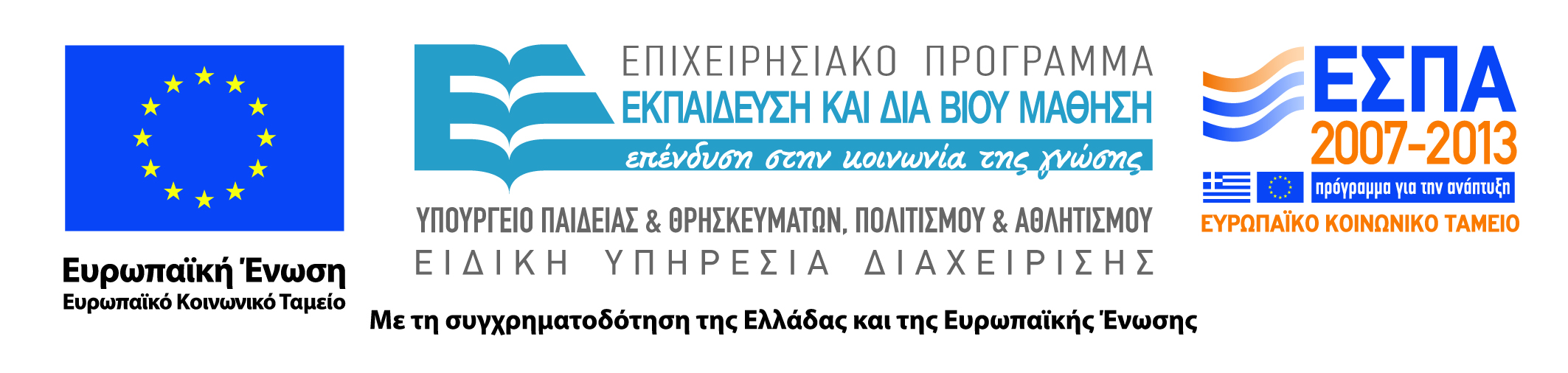 Σκοποί
Σκοπός των ΕΟΚ είναι να διευκολύνει την αξιολόγηση της χρηματοοικονομικής θέσης των οντοτήτων που περιλαμβάνονται στην ενοποίηση ως σύνολο. Αναφέρουμε κάποια από αυτά όπως η γνωστοποίηση των συναλλαγών με τα συνδεδεμένα μέρη, ο μέσος αριθμός εργαζομένων, τις αμοιβές εργαζομένων, αναλογία κατεχόμενων κεφαλαίων, επωνυμία και έδρα εταιρείας, μέθοδοι υπολογισμού υπεραξίας κ.α.
5
Σημειώσεις των ενοποιημένων χρηματοοικονομικών καταστάσεων  (Άρθρο 36)
Περιλαμβάνουν:
1. Οι σημειώσεις των ενοποιημένων χρηματοοικονομικών καταστάσεων περιλαμβάνουν όλες τις πληροφορίες, συμπεριλαμβανομένων των πληροφοριών που προβλέπονται από το άρθρο 29, με τρόπο που διευκολύνει την αξιολόγηση της χρηματοοικονομικής θέσης των οντοτήτων που περιλαμβάνονται στην ενοποίηση ως σύνολο, και λαμβάνοντας υπόψη τις ουσιώδεις προσαρμογές που προκύπτουν από τα ιδιαίτερα χαρακτηριστικά των ενοποιημένων χρηματοοικονομικών καταστάσεων σε σύγκριση με τις ετήσιες.
6
Ενοποιημένο Προσάρτημα (σημειώσεις) και περιεχόμενο (Άρθρο 36).
Ιδιαίτερα: 
α) Κατά τη γνωστοποίηση των συναλλαγών με τα συνδεδεμένα μέρη, οι συναλλαγές μεταξύ τέτοιων μερών που περιλαμβάνονται στην ενοποίηση και έχουν απαλειφθεί, παραλείπονται.
β) Κατά τη γνωστοποίηση του μέσου αριθμού των εργαζομένων που απασχολήθηκαν στη διάρκεια της περιόδου, γίνεται ξεχωριστή γνωστοποίηση για τον μέσο αριθμό των εργαζομένων που απασχολήθηκαν σε από κοινού ελεγχόμενες δραστηριότητες.
γ) Κατά την γνωστοποίηση των ποσών των αποζημιώσεων, των προκαταβολών και των πιστώσεων που δόθηκαν σε μέλη των διοικητικών, διαχειριστικών και εποπτικών συμβουλίων, γνωστοποιούνται μόνο τα ποσά που δόθηκαν σε μέλη αυτών των συμβουλίων της μητρικής οντότητας, από την ίδια και τις θυγατρικές της.
7
Ενοποιημένο Προσάρτημα (σημειώσεις) και περιεχόμενο (Άρθρο 36).
2. Οι σημειώσεις των ενοποιημένων χρηματοοικονομικών καταστάσεων, εκτός των πληροφοριών που απαιτούνται από την παράγραφο 1, περιλαμβάνουν:
α) Αναφορικά με τις οντότητες που περιλαμβάνονται στην ενοποίηση:
α1) Τις επωνυμίες και την έδρα των οντοτήτων.
α2) Την κατεχόμενη αναλογία στο κεφάλαιο αυτών των οντοτήτων από άλλες οντότητες που περιλαμβάνονται στην ενοποίηση εκτός της μητρικής οντότητας ή από πρόσωπα που ενεργούν στο όνομά τους αλλά για λογαριασμό των εν λόγω οντοτήτων, και
8
Ενοποιημένο Προσάρτημα (σημειώσεις) και περιεχόμενο (Άρθρο 36).
α3) Πληροφορίες αναφορικά με το ποιές από τις προϋποθέσεις των παραγράφων (2) και (7) του άρθρου 32, μετά την εφαρμογή των παραγράφων (3), (4) και (5) του άρθρου 32, αποτέλεσε τη βάση με την οποία έγινε η ενοποίηση. Πάντως, αυτή η γνωστοποίηση μπορεί να παραλείπεται όταν η ενοποίηση έχει γίνει με βάση την παράγραφο 2(α) του άρθρου 32 και όταν η αναλογία στο κεφάλαιο και στα δικαιώματα ψήφου είναι η ίδια.
α4) Οι πληροφορίες των περιπτώσεων (α1) έως (α3) ανωτέρω παρέχονται και σε σχέση με τις οντότητες που απαλλάσσονται από την ενοποίηση για λόγους μη σημαντικότητας σύμφωνα με την παράγραφο (5) του άρθρου 17 και την παράγραφο (7) του άρθρου 33. Παρέχεται επίσης επεξήγηση για την απαλλαγή των οντοτήτων που αναφέρονται στην παράγραφο (7) του άρθρου 33.
9
Ενοποιημένο Προσάρτημα (σημειώσεις) και περιεχόμενο (Άρθρο 36).
β) Τις επωνυμίες και την έδρα των συγγενών οντοτήτων που περιλαμβάνονται στην ενοποίηση και την αναλογία του κεφαλαίου τους που κατέχεται από οντότητες που περιλαμβάνονται στην ενοποίηση όπως ορίζεται στην παράγραφο 1 του άρθρου 35, ή από πρόσωπα που ενεργούν στο όνομά τους αλλά για λογαριασμό αυτών των οντοτήτων. 
γ) Τις επωνυμίες και τα μητρώα εγγραφής των κοινοπραξιών και των από κοινού ελεγχόμενων δραστηριοτήτων, τους παράγοντες επί των οποίων βασίζεται η κοινή διοίκηση (έλεγχος) επί αυτών και την αναλογία του κεφαλαίου τους που κατέχεται από οντότητες που περιλαμβάνονται στην ενοποίηση ή από πρόσωπα που ενεργούν στο όνομά τους αλλά για λογαριασμό αυτών των οντοτήτων.
10
Ενοποιημένο Προσάρτημα (σημειώσεις) και περιεχόμενο (Άρθρο 36).
δ) Αναφορικά με κάθε οντότητα, εκτός αυτών που αναφέρονται στις περιπτώσεις (α), (β) και (γ) της παρούσας παραγράφου, στην οποία οι οντότητες που περιλαμβάνονται στην ενοποίηση, είτε οι ίδιες είτε μέσω προσώπων που ενεργούν στο όνομά τους αλλά για λογαριασμό αυτών των οντοτήτων, έχουν συμμετοχικά δικαιώματα: 
δ1) Τις επωνυμίες και την έδρα αυτών των οντοτήτων. 
δ2) Την αναλογία του κατεχόμενου κεφαλαίου. 
δ3) Το ποσό της καθαρής θέσης και των αποτελεσμάτων για την πιο πρόσφατη περίοδο της υπό αναφορά οντότητας για την οποία έχουν εγκριθεί χρηματοοικονομικές καταστάσεις. 
ε) Οι πληροφορίες που αφορούν τη καθαρή θέση και τα αποτελέσματα της περίπτωσης (δ) μπορούν να παραλείπονται όταν η υπό αναφορά οντότητα δεν δημοσιεύει τις χρηματοοικονομικές καταστάσεις της.
11
Ενοποιημένο Προσάρτημα (σημειώσεις) και περιεχόμενο (Άρθρο 36).
3. Οι μέθοδοι που χρησιμοποιήθηκαν για τον υπολογισμό του ποσού της υπεραξίας και κάθε σημαντική μεταβολή της σε σχέση με την προηγούμενη περίοδο επεξηγούνται στις σημειώσεις των χρηματοοικονομικών καταστάσεων. 
4. Όταν εφαρμόζεται η μέθοδος της καθαρής θέσης σε μια συγγενή ή κοινοπραξία, η οντότητα γνωστοποιεί την διαφορά μεταξύ του κόστους κτήσης της επένδυσης και της λογιστικής αξίας της αναλογίας της καθαρής θέσης που αποκτήθηκε, κατά την ημερομηνία απόκτησης. Η γνωστοποίηση αυτή απαιτείται μόνο στην περίοδο που έγινε η απόκτηση.
12
Ενοποιημένο Προσάρτημα (σημειώσεις) και περιεχόμενο (Άρθρο 36).
5. Όταν τα περιουσιακά στοιχεία ή οι υποχρεώσεις μιας συγγενούς ή κοινοπραξίας έχουν επιμετρηθεί στις ατομικές τους χρηματοοικονομικές καταστάσεις με μεθόδους άλλες από αυτές που χρησιμοποιήθηκαν για ενοποίηση σύμφωνα με την παράγραφο 10 του άρθρου 34, τα εν λόγω στοιχεία για τον υπολογισμό της διαφοράς της παραγράφου 4 του παρόντος άρθρου μπορούν να επαναμετρώνται σύμφωνα με τις μεθόδους που χρησιμοποιούνται για ενοποίηση. Εάν τέτοια επαναμέτρηση δεν έχει πραγματοποιηθεί, γνωστοποιείται το γεγονός αυτό.
13
Ενοποιημένο Προσάρτημα (σημειώσεις) και περιεχόμενο (Άρθρο 36).
6. Αν η σύνθεση των οντοτήτων που περιλαμβάνονται στην ενοποίηση έχει μεταβληθεί σημαντικά κατά την διάρκεια μιας περιόδου, οι ενοποιημένες χρηματοοικονομικές καταστάσεις περιλαμβάνουν πληροφορίες που καθιστούν δυνατή την σύγκριση των διαδοχικών σειρών των ενοποιημένων χρηματοοικονομικών καταστάσεων.
14
Βιβλιογραφία
Γεωργίου Στ. Αληφαντή (2015): Ενοποιημένες Οικονομικές Καταστάσεις Έκδοση 6η 
Γκίνογλου Δ, Π. Ταχυνάκης (2004): Λογιστική Ενοποιημένων Οικονομικών Καταστάσεων, Διαθέτης (Εκδότης): Μ.ΤΖΩΡΤΖΑΚΗΣ ΚΑΙ ΣΙΑ Ε.Ε. 
Κάντζος Κωνσταντίνος (1995): Ενοποιημένες Χρηματοοικονομικές Καταστάσεις, Διαθέτης (Εκδότης): ΝΙΚΗΤΟΠΟΥΛΟΣ Ε ΚΑΙ ΣΙΑ ΟΕ 
Σακέλλης, Ε., Πρωτοψάλτης Ν. (1991), Ενοποιημένες Οικονομικές Καταστάσεις, Εκδόσεις Μερακλή. 
Χύτης Ε.(2013) «Οι Ενοποιημένες  Καταστάσεις σύμφωνα με τον Ν. 2190/1920 το Ε.Γ.Λ.Σ. και τα Διεθνή Λογιστικά Πρότυπα» διδακτικές σημειώσεις για το μάθημα“ Ενοποιημένες Χρηματοοικονομικές Καταστάσεις¨
Σημείωμα Αναφοράς
Χύτης Ευ. (2015) Ενοποιημένες Χρηματοοικονομικές Καταστάσεις. ΤΕΙ Ηπείρου. Διαθέσιμο από:
http://oc-web.ioa.teiep.gr/OpenClass/courses/LOGO125/
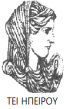 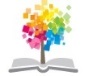 16
ΔΙΑΤΑΡΑΧΕΣ ΦΩΝΗΣ, Ενότητα 0, ΤΜΗΜΑ ΛΟΓΟΘΕΡΑΠΕΙΑΣ, ΤΕΙ ΗΠΕΙΡΟΥ - Ανοιχτά Ακαδημαϊκά Μαθήματα στο ΤΕΙ Ηπείρου
Σημείωμα Αδειοδότησης
Το παρόν υλικό διατίθεται με τους όρους της άδειας χρήσης Creative Commons Αναφορά Δημιουργού-Μη Εμπορική Χρήση-Όχι Παράγωγα Έργα 4.0 Διεθνές [1] ή μεταγενέστερη. Εξαιρούνται τα αυτοτελή έργα τρίτων π.χ. φωτογραφίες, Διαγράμματα κ.λ.π., τα οποία εμπεριέχονται σε αυτό και τα οποία αναφέρονται μαζί με τους όρους χρήσης τους στο «Σημείωμα Χρήσης Έργων Τρίτων».
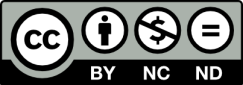 Ο δικαιούχος μπορεί να παρέχει στον αδειοδόχο ξεχωριστή άδεια να  χρησιμοποιεί το έργο για εμπορική χρήση, εφόσον αυτό του  ζητηθεί.
[1]
http://creativecommons.org/licenses/by-nc-nd/4.0/deed.el
Τέλος Ενότητας
Επεξεργασία: Βαφειάδης Νικόλαος
Πρέβεζα, 2015
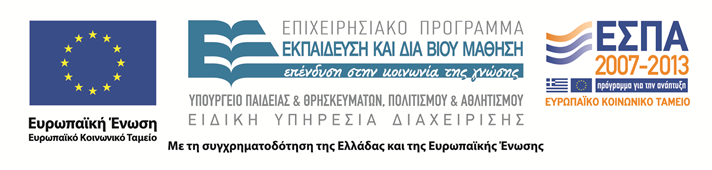 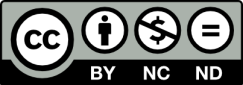 Σημειώματα
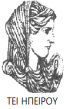 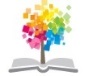 19
ΔΙΑΤΑΡΑΧΕΣ ΦΩΝΗΣ, Ενότητα 0, ΤΜΗΜΑ ΛΟΓΟΘΕΡΑΠΕΙΑΣ, ΤΕΙ ΗΠΕΙΡΟΥ - Ανοιχτά Ακαδημαϊκά Μαθήματα στο ΤΕΙ Ηπείρου
Διατήρηση Σημειωμάτων
Οποιαδήποτε  αναπαραγωγή ή διασκευή του υλικού θα πρέπει  να συμπεριλαμβάνει:

το Σημείωμα Αναφοράς
το  Σημείωμα Αδειοδότησης
τη Δήλωση Διατήρησης Σημειωμάτων
το Σημείωμα Χρήσης Έργων Τρίτων (εφόσον υπάρχει) 

μαζί με τους συνοδευόμενους υπερσυνδέσμους.
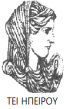 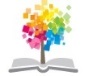 20
ΔΙΑΤΑΡΑΧΕΣ ΦΩΝΗΣ, Ενότητα 0, ΤΜΗΜΑ ΛΟΓΟΘΕΡΑΠΕΙΑΣ, ΤΕΙ ΗΠΕΙΡΟΥ - Ανοιχτά Ακαδημαϊκά Μαθήματα στο ΤΕΙ Ηπείρου
Τέλος Ενότητας
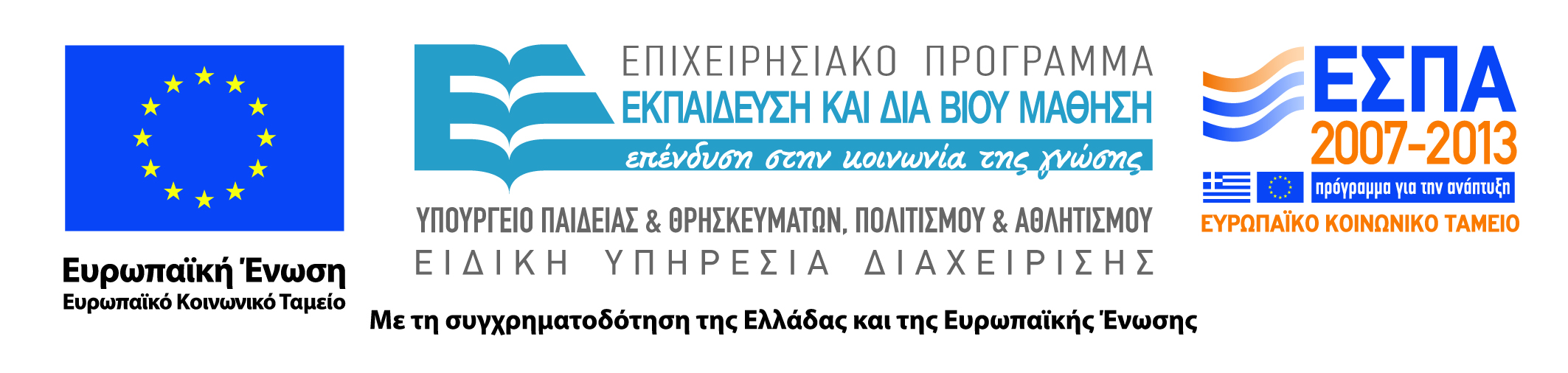 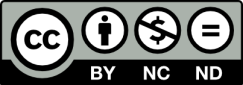